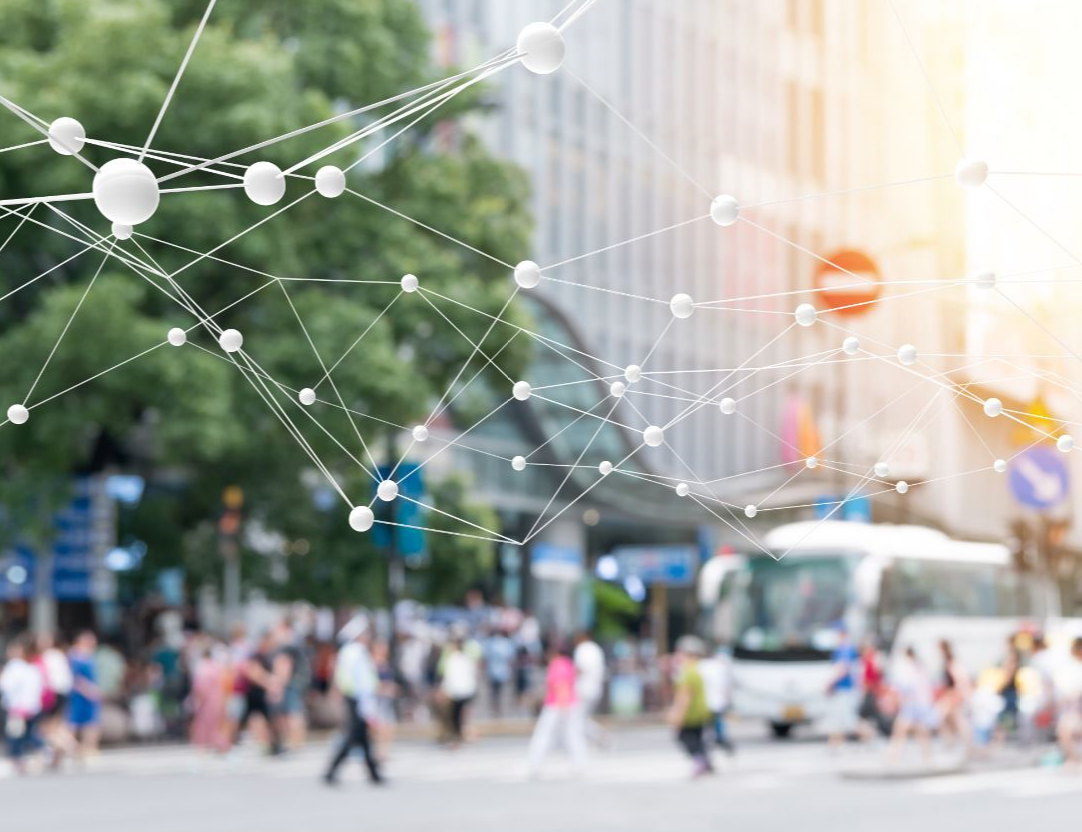 Wyzwania rozwojowe miast średnich i małych w Polsce 

Wojciech Jarczewski
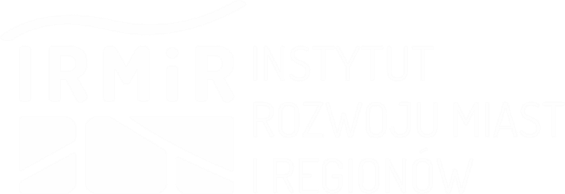 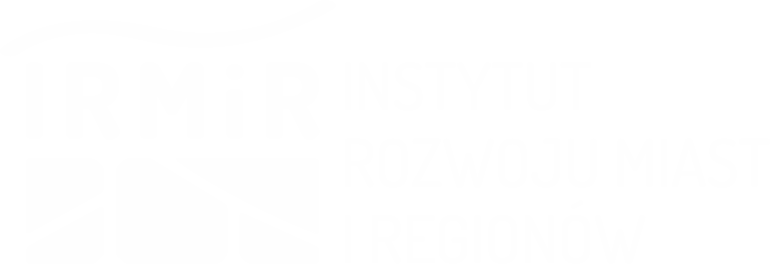 Procesy rozwoju i regresu demograficznego w Polsce
Struktura miast ze względu na zmianę liczby ludności w latach 2010–2020 wg województw
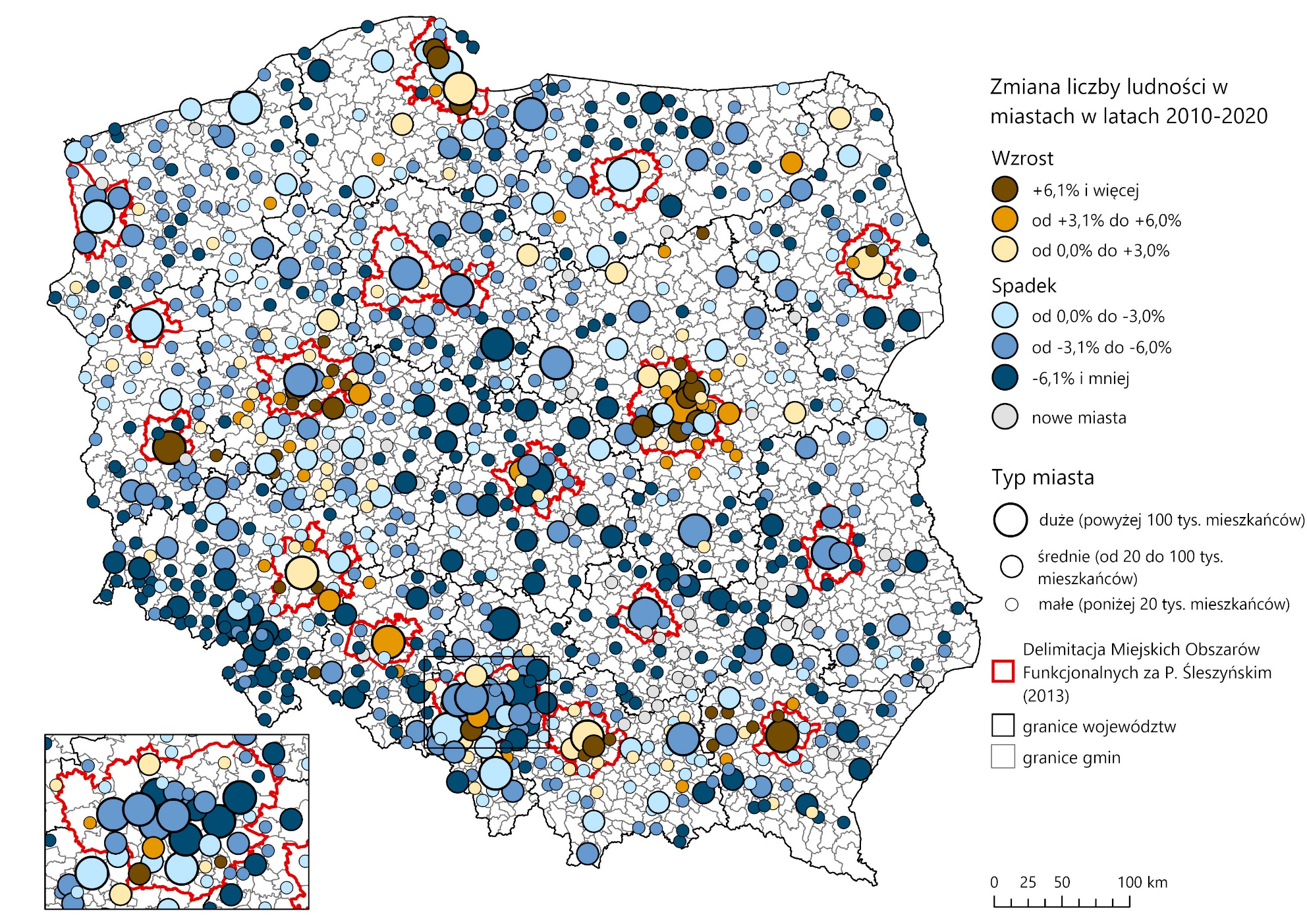 W latach 2010–2020 liczba ludności miast spadła o 582,7 tys. osób (-2,5%)
Spadek zaludnienia nastąpił aż w 754 ośrodkach miejskich (83,5% ogółu)
Źródło: opracowanie zespół IRMiR-KRK2050 na podstawie danych GUS (Bank Danych Lokalnych)
Procesy rozwoju i regresu demograficznego w Polsce
Dynamicznie postępującestarzenie ludności
2010
2020
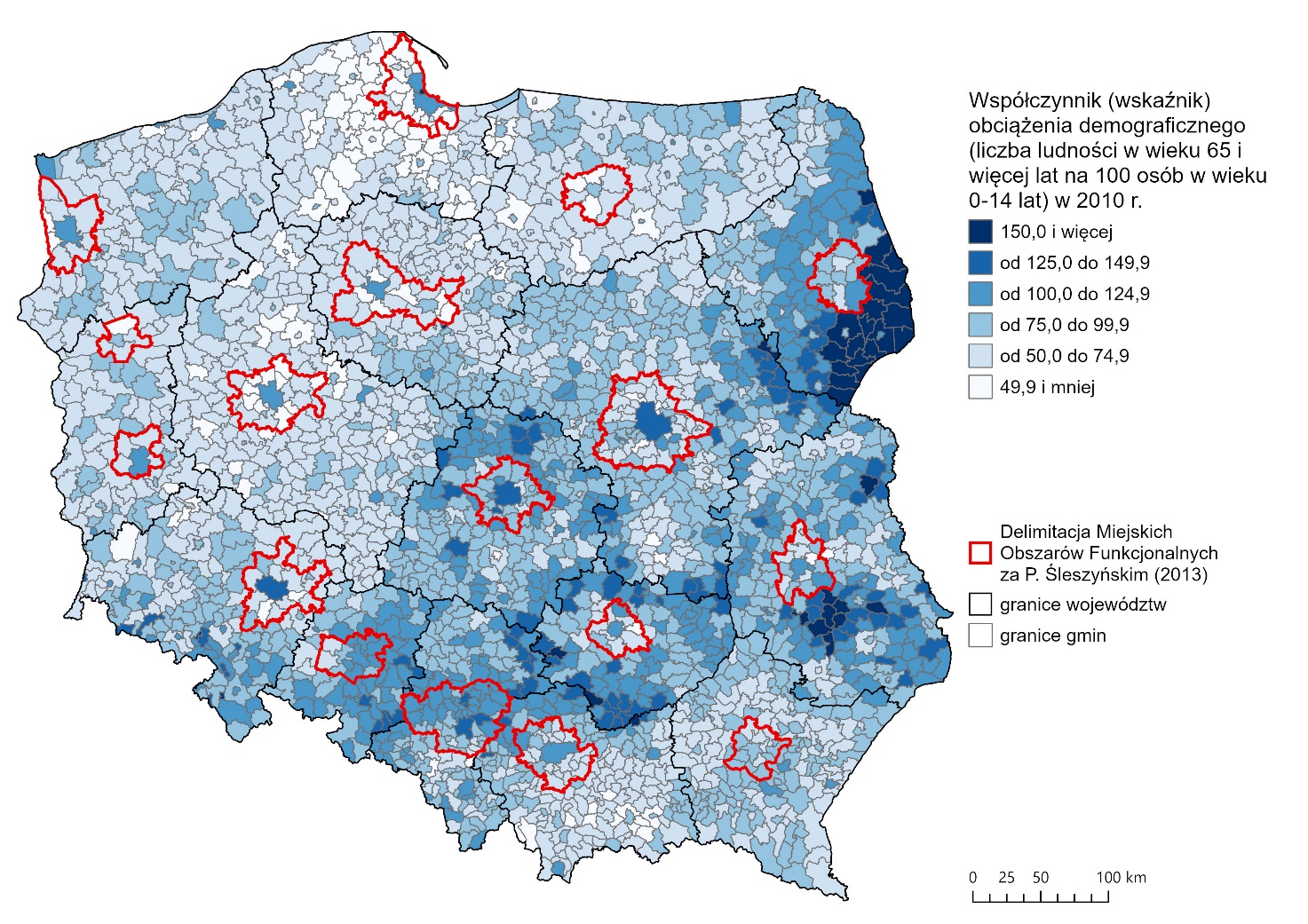 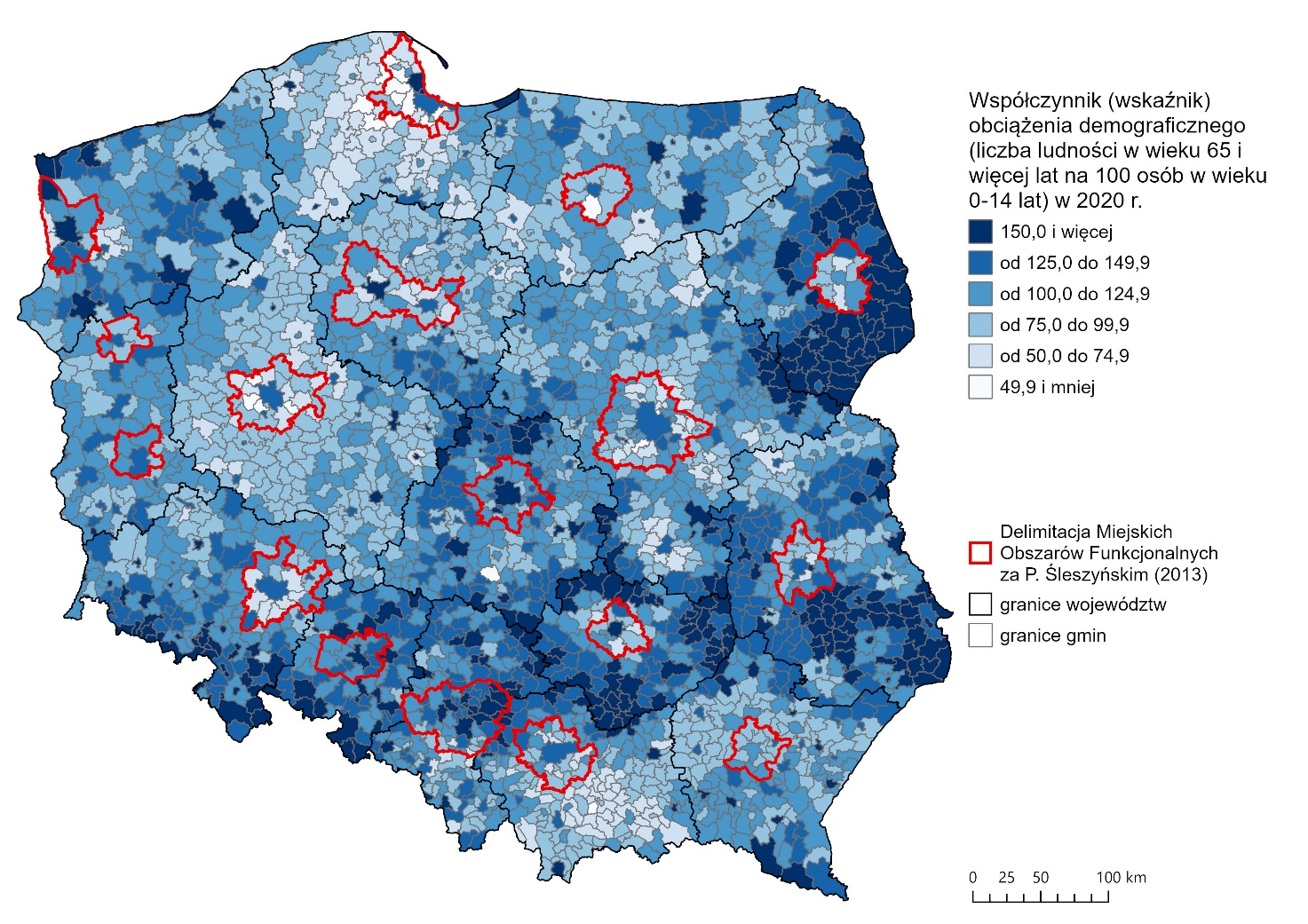 Wartość wskaźnika obciążenia demograficznego w Polsce
2010: 88,6
Gminy, w których liczba osób w wieku 65 i więcej lat przewyższyła liczbę ludności w wieku 0–14 lat
2010: 534 (21,5% ogółu)
2020: 121,1
2020: 1597 (64,5% ogółu)
Źródło: opracowanie zespół IRMiR-KRK2050 na podstawie danych GUS (Bank Danych Lokalnych)
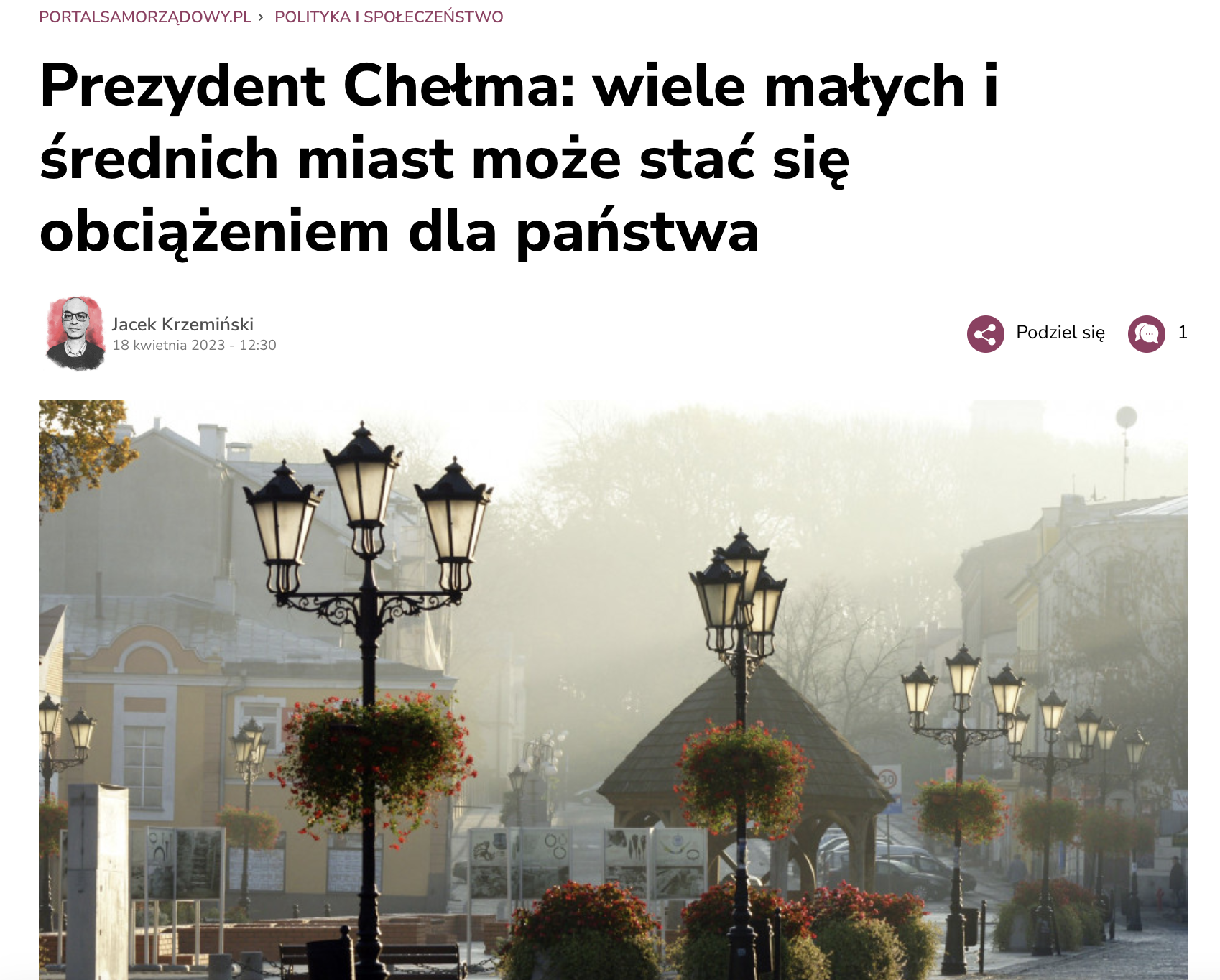 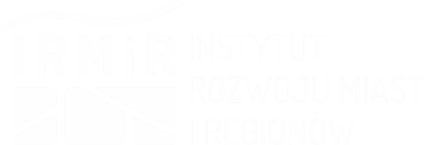 4/20/23
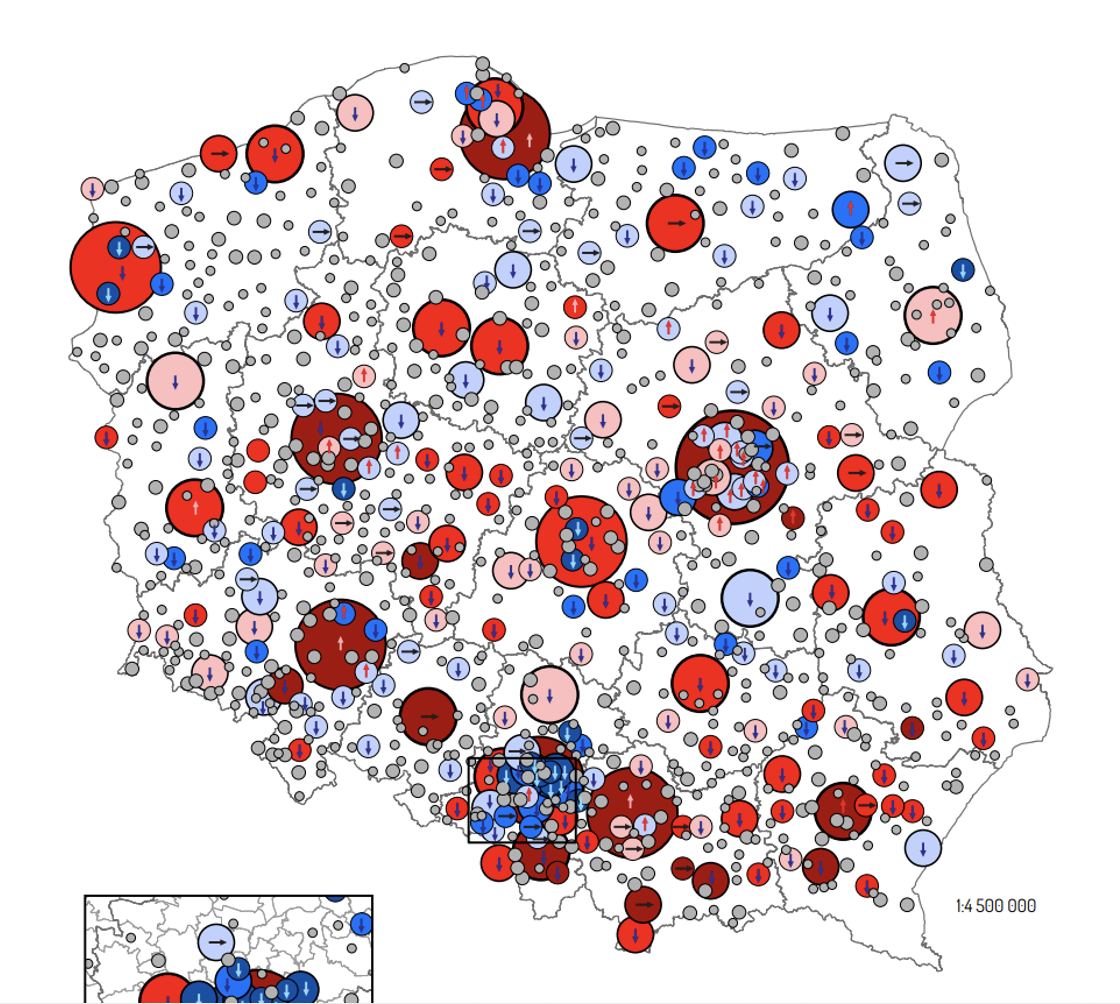 Hierarchia osadnicza miast w Polsce
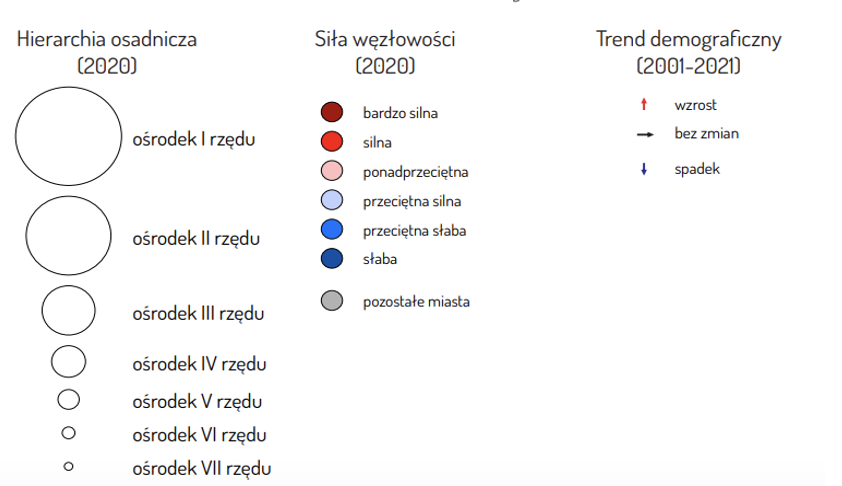 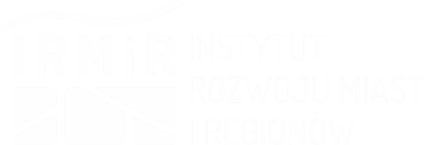 4/20/23
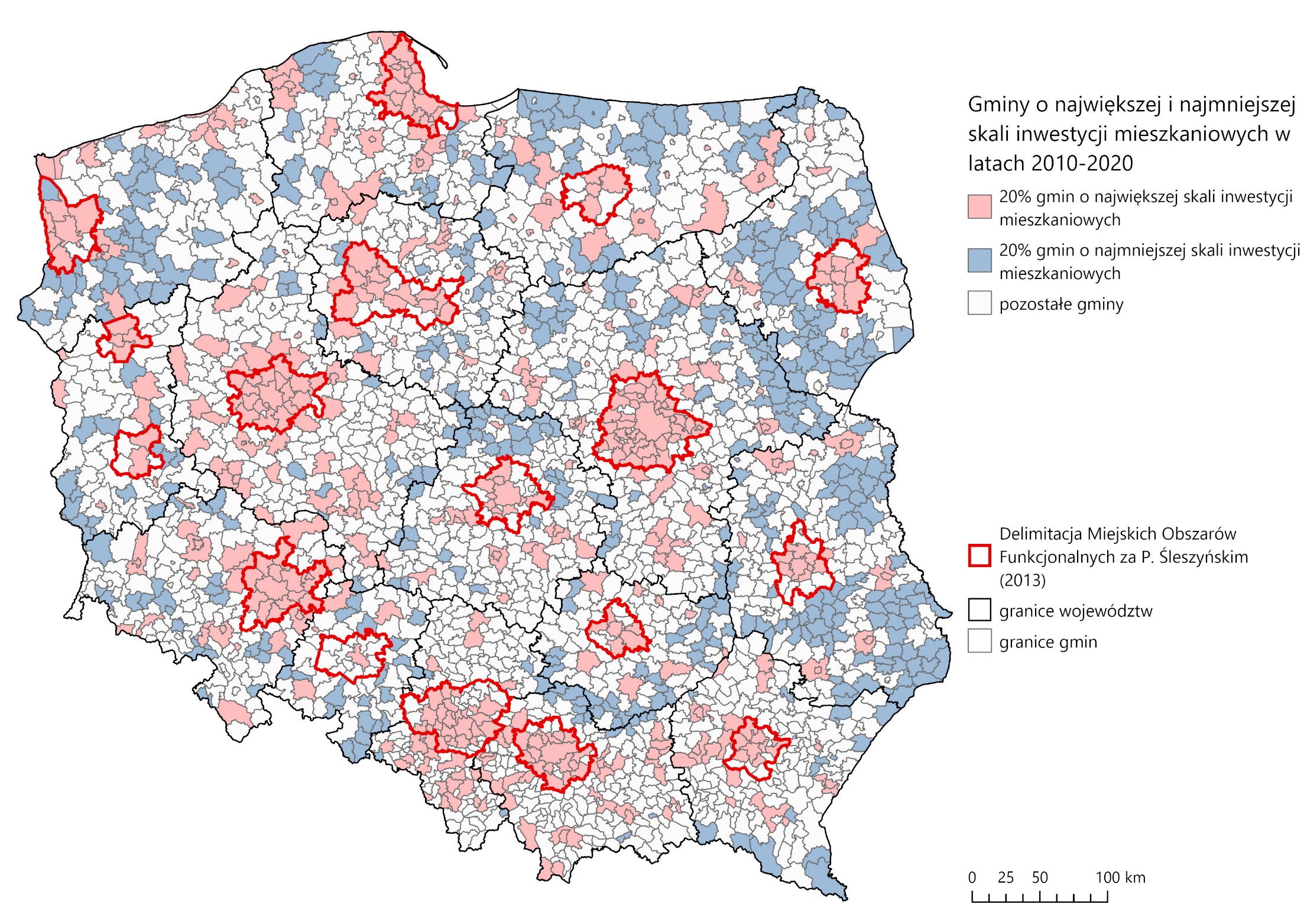 Budownictwo mieszkaniowe
Koncentracja inwestycji mieszkaniowych
MOF Warszawy: 15,8%
Warszawa: 10,3%

MOF Wrocławia: 6,7%
Wrocław: 4,7%

MOF Krakowa: 6,5%
Kraków: 5,0%

MOF Trójmiasta: 6,2%
Trójmiasto: 4,0%

MOF Poznania: 4,8%
Poznań: 2,2%
80% wszystkich inwestycji mieszkaniowych przypada na 541 gmin (21,8% ogółu)
Udział MOF stolicwojewództw w inwestycjach mieszkaniowych: 59,4%
Skala inwestycji mieszkaniowych przez pryzmat liczby mieszkań oddanych do użytkowania w latach 2010–2020
RAZEM: 40,0%
Źródło: opracowanie IRMiR na podstawie danych GUS (Bank Danych Lokalnych)
Struktura mieszkań oddanych do użytku w latach 2017–2021 w podziale na sektory z uwzględnienie typów  miast
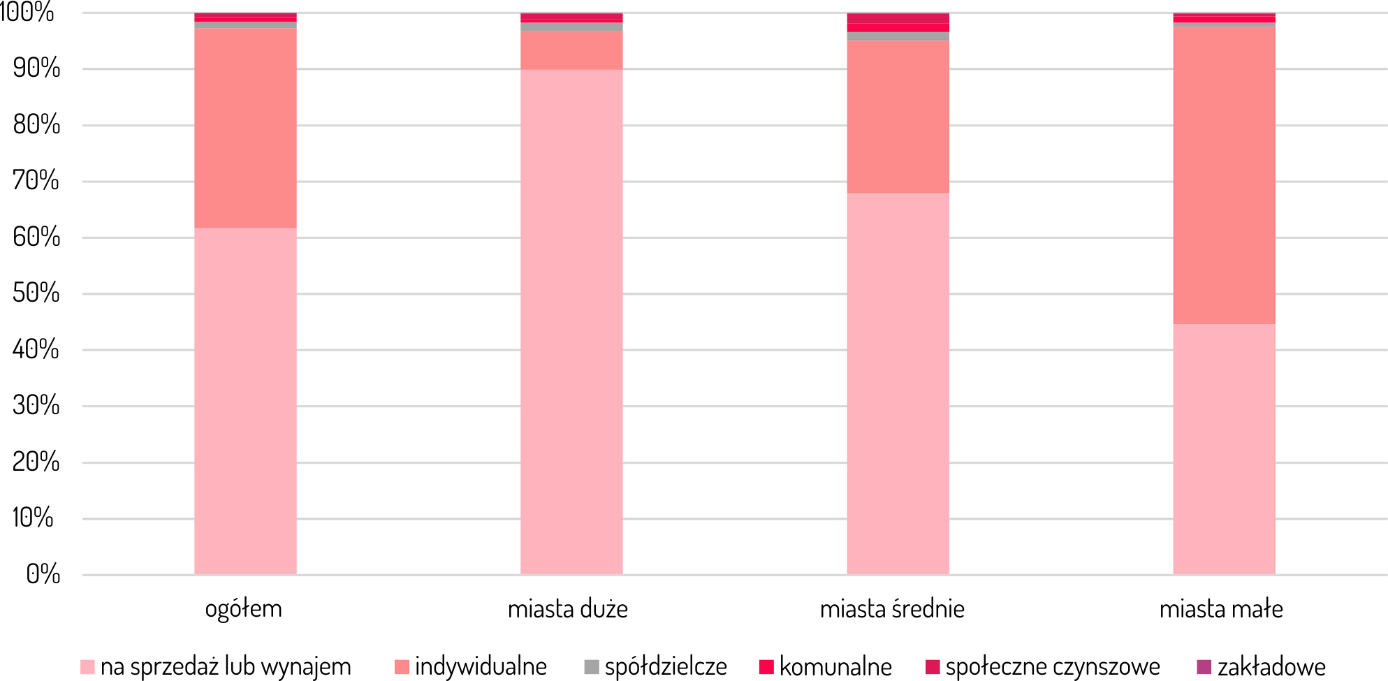 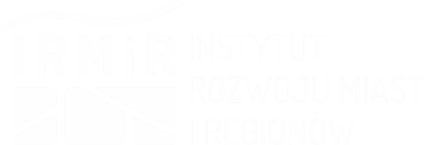 4/20/23
Instrumenty wsparcia mieszkalnictwa (poza budownictwem indywidualnym i deweloperskim)
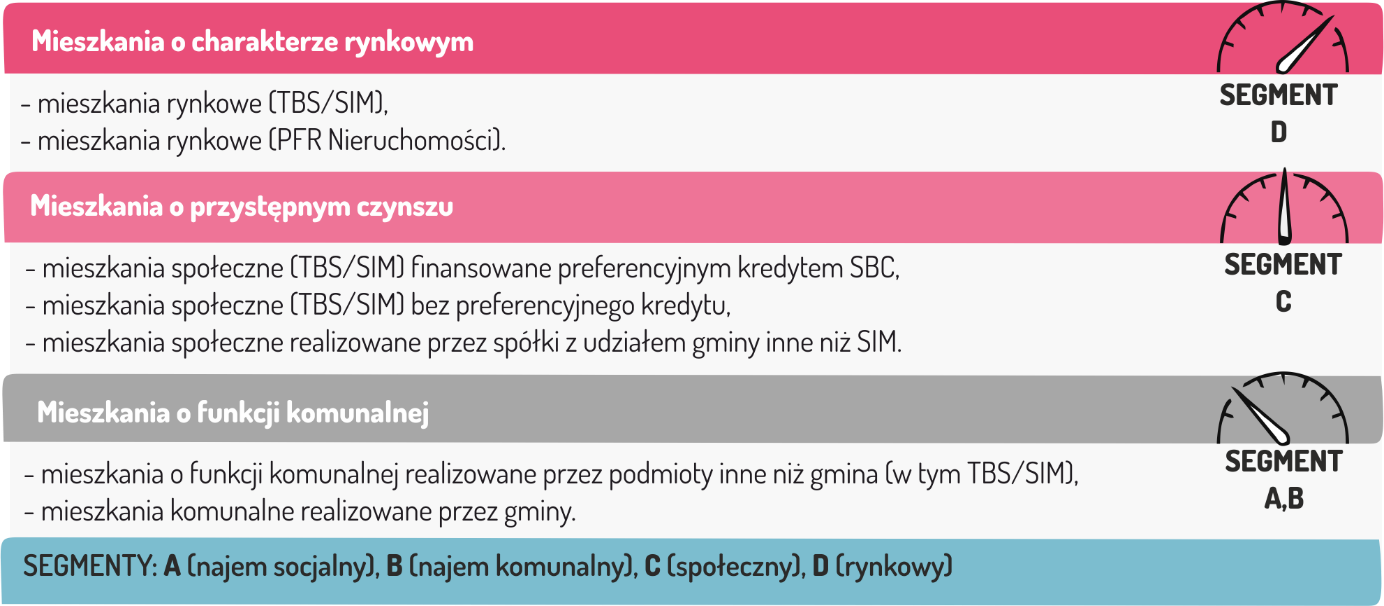 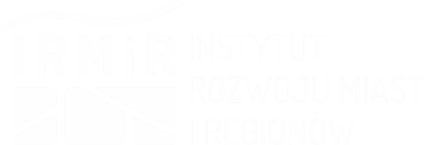 4/20/23
Wsparcie budowy mieszkań w latach 2007–2022 (rozpoczęte inwestycje) według stanu na dzień 23.09.2022 r.
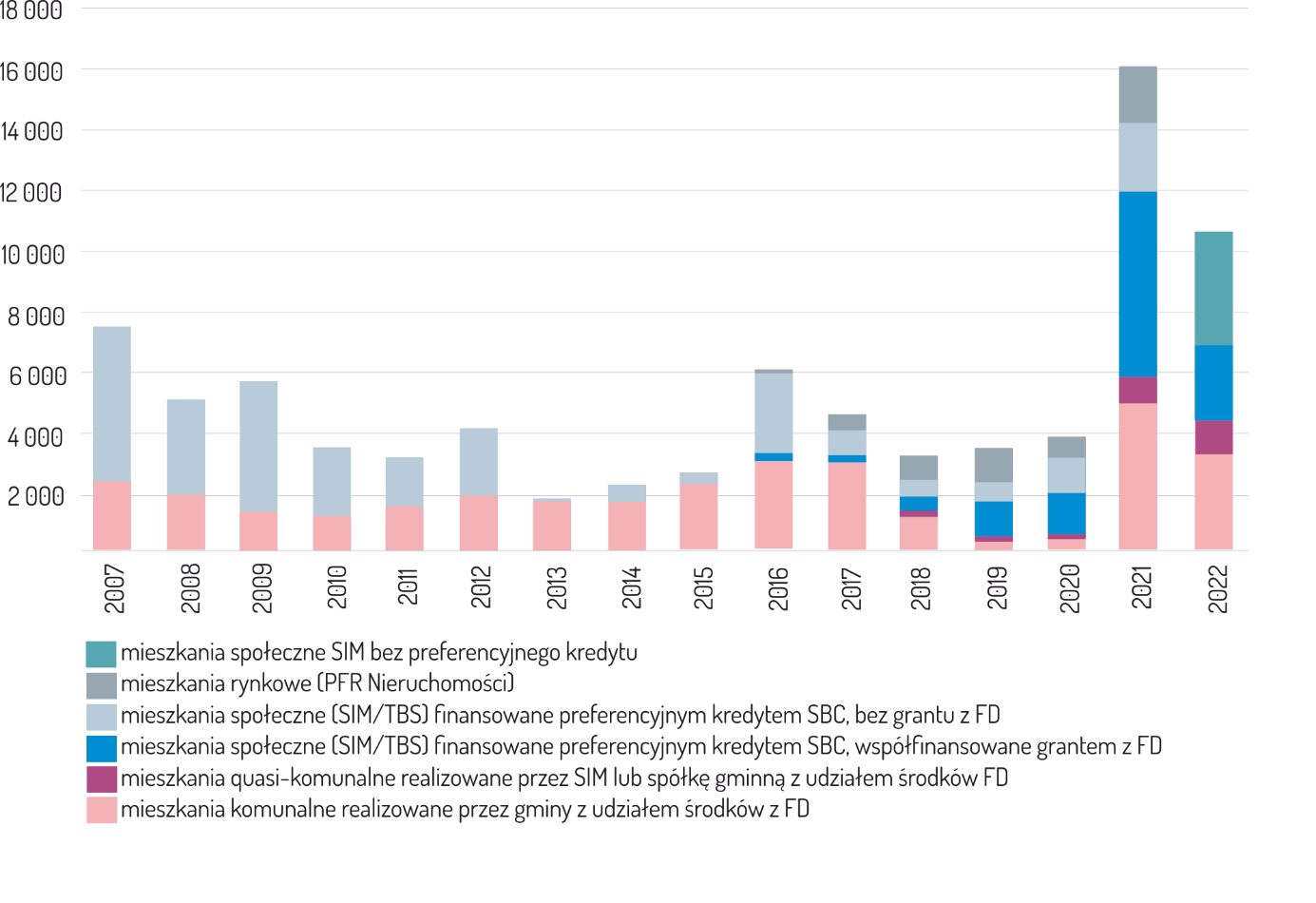 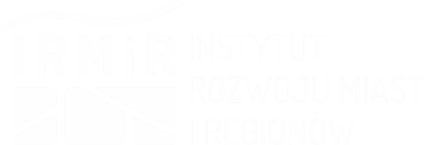 4/20/23
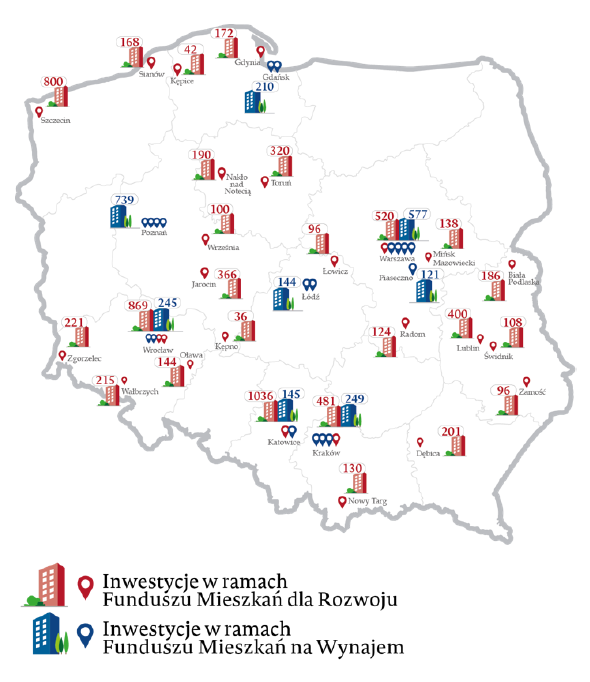 Rozmieszczenie inwestycji mieszkaniowych w ramach działalności PFR Nieruchomości, według stanu na koniec 2021 r.
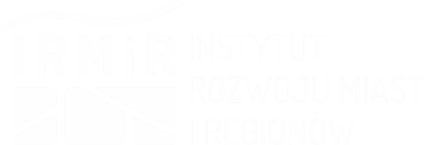 4/20/23
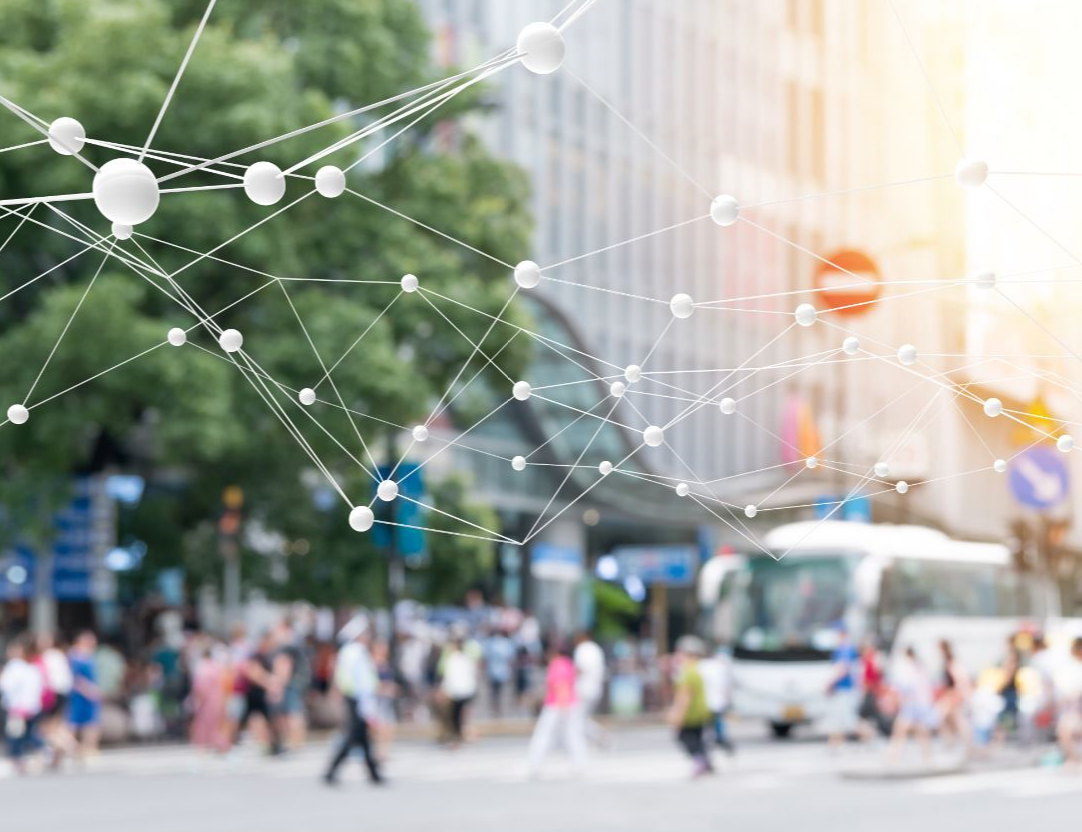 Dziękuję za uwagę

Wojciech Jarczewski
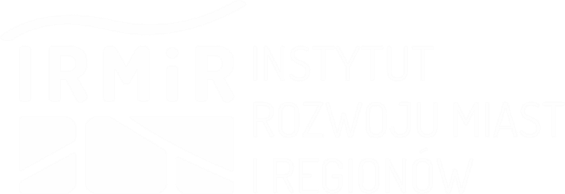 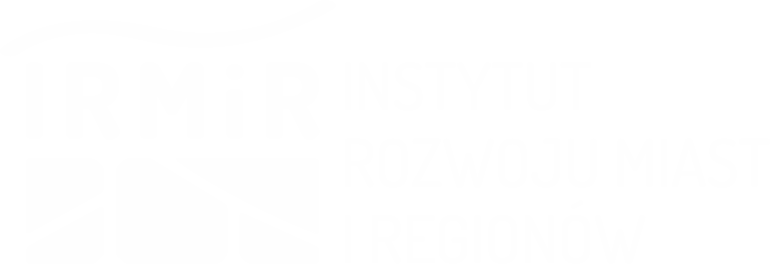